За што сё може да се користи електричната енергија?
ВИОЛЕТА СТОИЛЕВСКА
ЗА СВЕТЛИНА
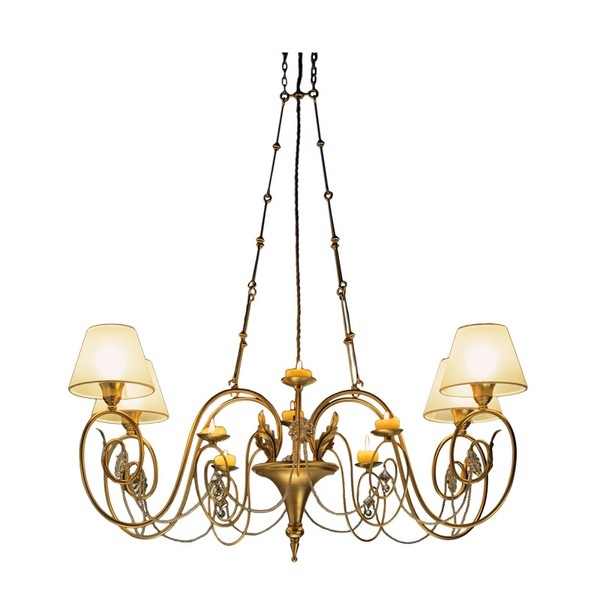 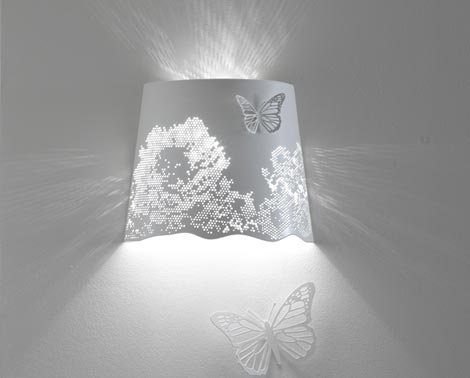 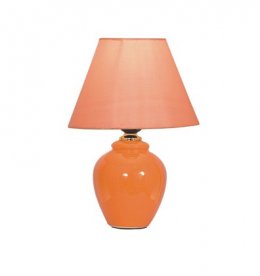 ЗА  ГРЕЕЊЕ
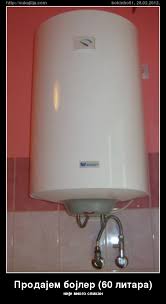 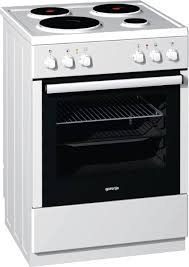 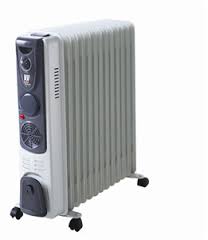 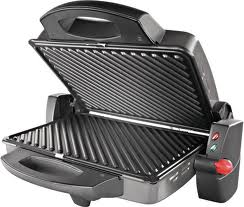 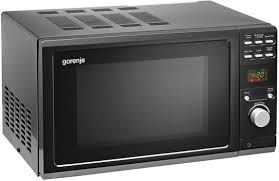 ВИОЛЕТА СТОИЛЕВСКА
ЗА  ДВИЖЕЊЕ
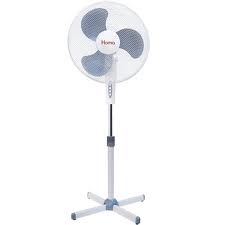 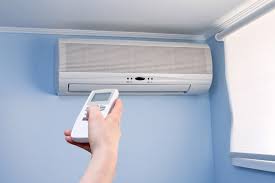 ВИОЛЕТА СТОИЛЕВСКА
ЗА  СЛИКА
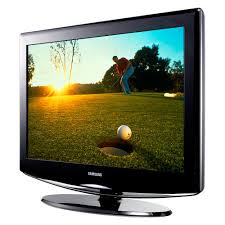 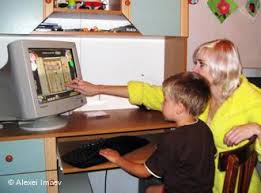 ВИОЛЕТА СТОИЛЕВСКА
ЗА   ЗВУК
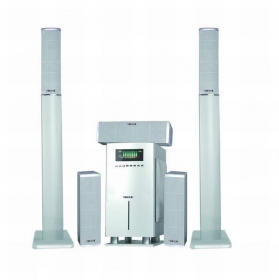 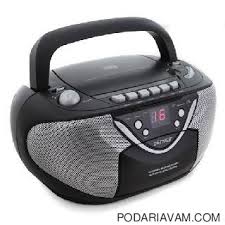 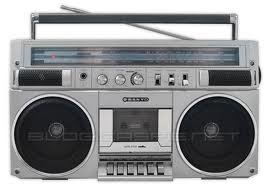 ВИОЛЕТА СТОИЛЕВСКА